What are Jeopardy! Review Sessions?
David Dixon

Saddleback College
(Orange County, California)

AAPT Winter Meeting
January 12, 2016
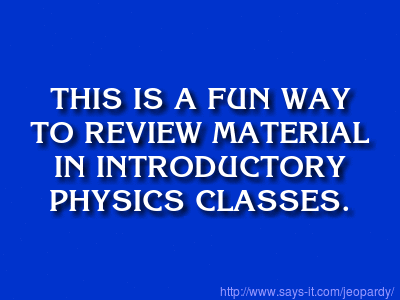 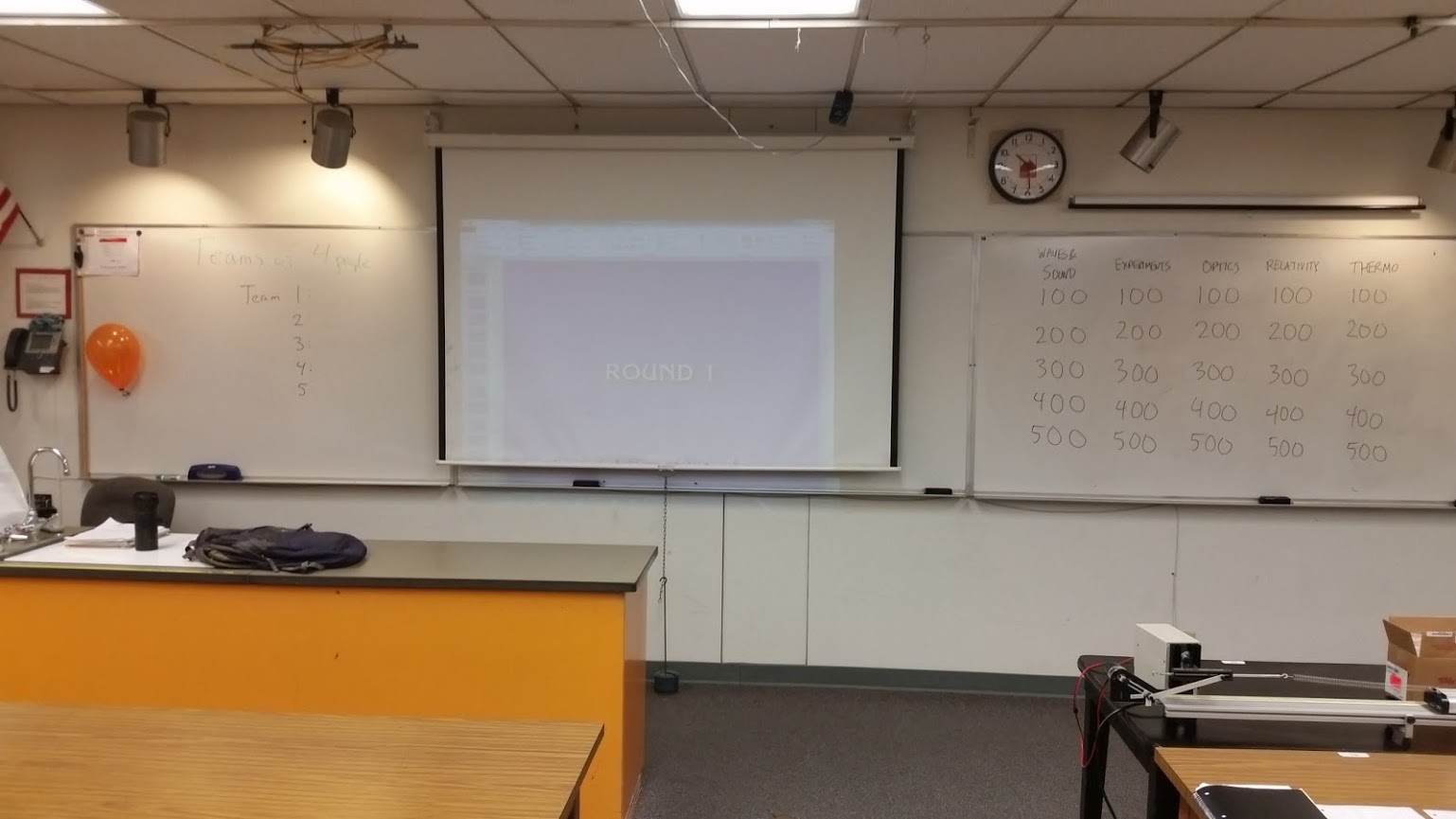 question display
(PowerPoint)
game board
scoreboard
(room SM 102, Saddleback College, December 8, 2015)
Requirements
class size < 30
teams of 3–5 students
no buzzer system needed
overhead projector
each round = 25 questions 
     (5 categories, 5 questions each) 
  = 1 hour
open book, open notes (but no internet!)
visible clock: teams have a limited amount of time to answer each question
Playing the game
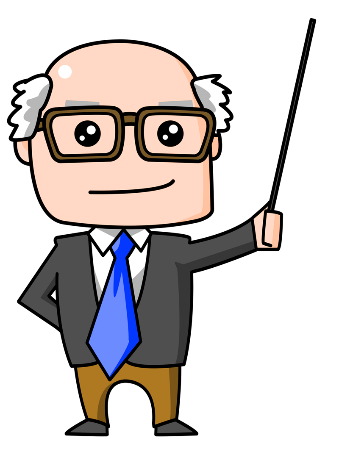 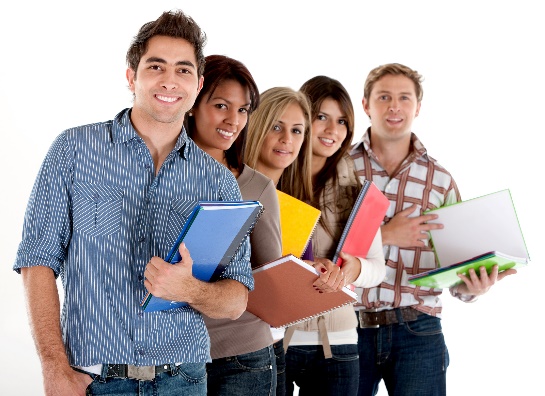 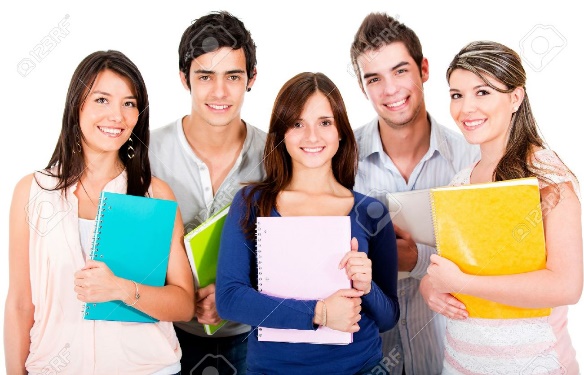 Host
Team 1
Team 2
Teams take turns choosing questions from the game board 
(Team 1 picks the first question, Team 2 picks the second question, etc.)

Teams may either answer or pass. 

If they answer correctly, they win points.
If they answer incorrectly, they lose points and the next team can answer.
If they pass, their score is unaffected, and the next team can answer.
Gameplay examples
correct answer
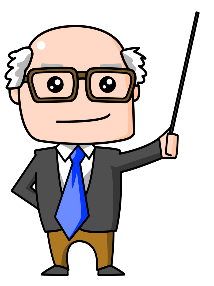 Team 1: please choose the first question.
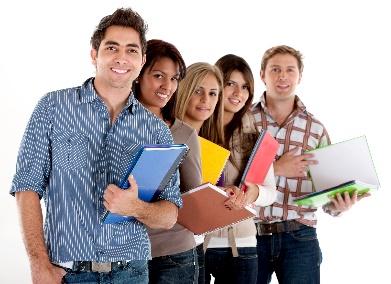 “Waves and Sound” for 100.
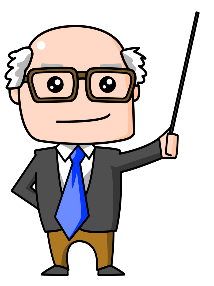 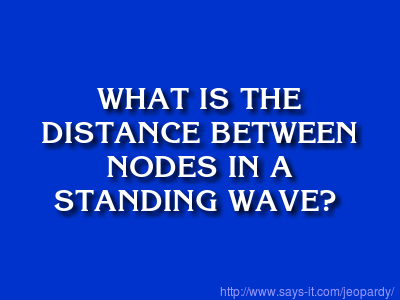 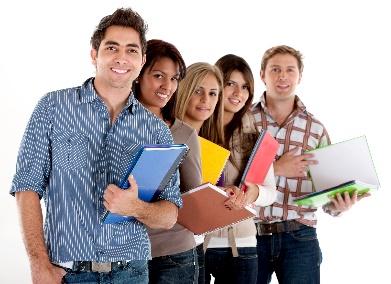 You have 30 seconds.
Half a wavelength.
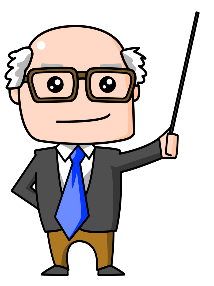 Correct for 100 points! 
Team 2: pick the next question.
Gameplay examples
incorrect answer
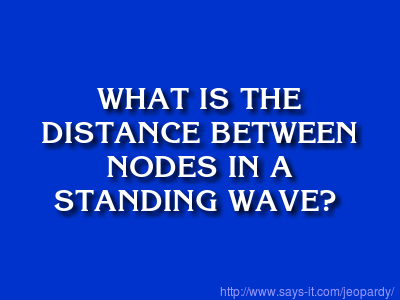 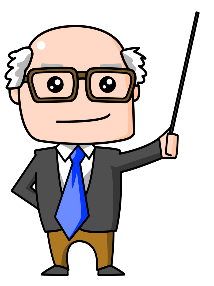 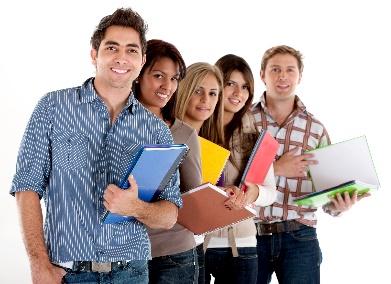 You have 30 seconds.
One wavelength
Incorrect! You lose 100 points. Team 2: you have 15 seconds to steal.
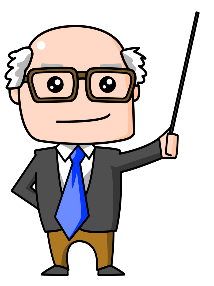 opposing teams get half the time
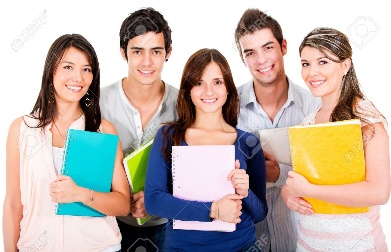 Half a wavelength
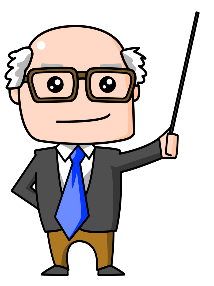 Correct for 100 points. 
Team 2: pick the next question.
Gameplay examples
pass
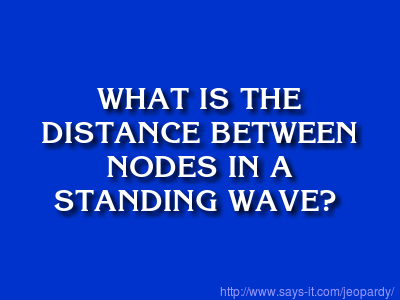 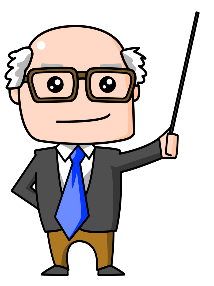 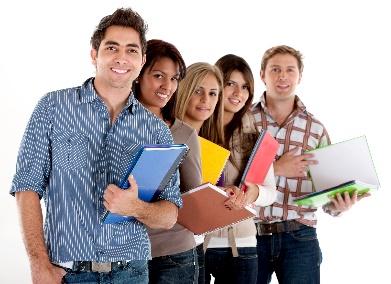 You have 30 seconds.
We’re not sure. Pass.
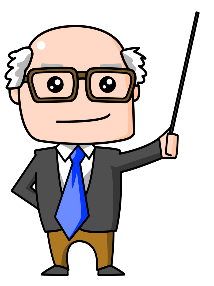 Team 2: you have 15 seconds to steal.
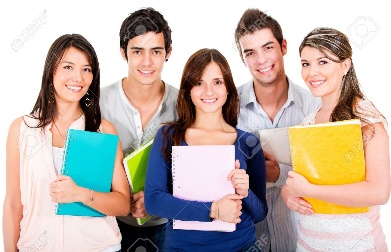 We’re not sure either. Pass.
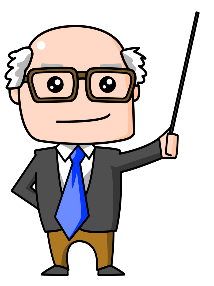 The answer is “half a wavelength.”
Team 2: pick the next question.
Questions
http://www.says-it.com/jeopardy
Factual recall (30 seconds)
Short calculation (1 minute)
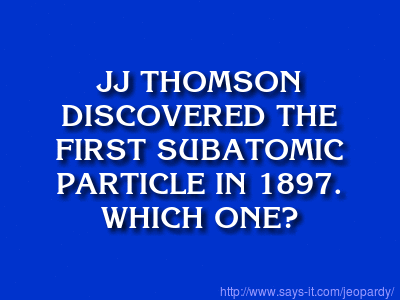 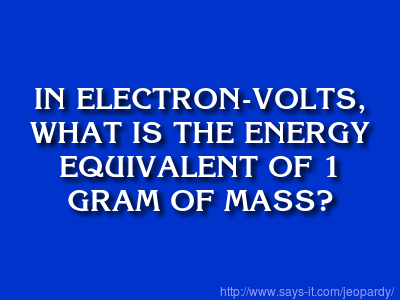 DAILY DOUBLE (3 minutes)
Long calculation (2 minutes)
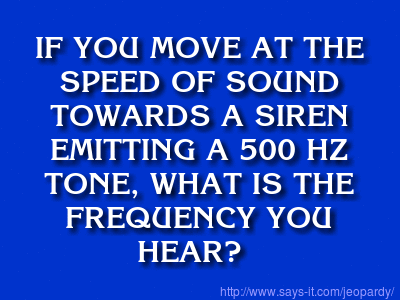 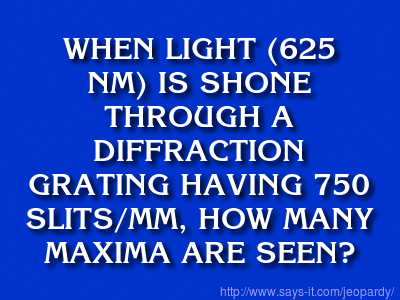 Optional: non-physics questions
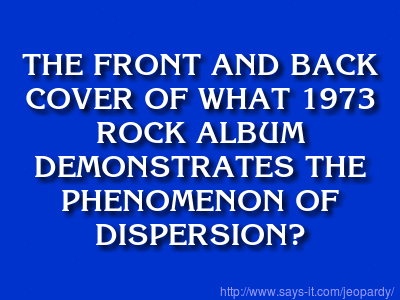 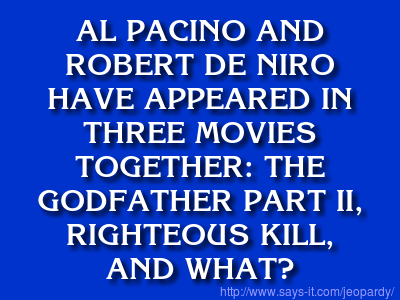 Heat
Dark Side of the Moon
Optional: show your own appearance on Jeopardy!
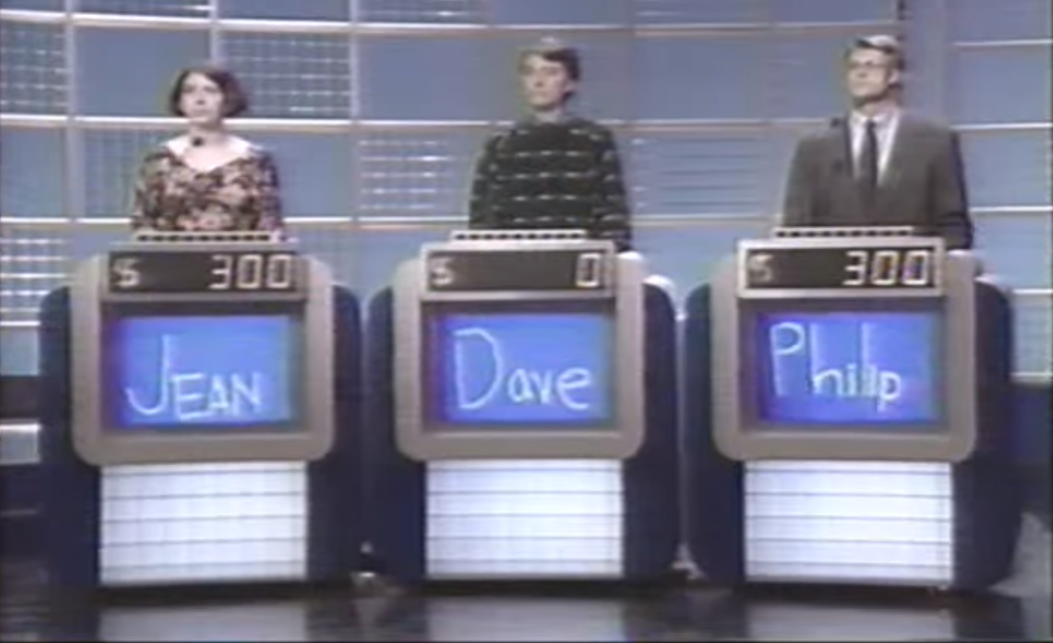 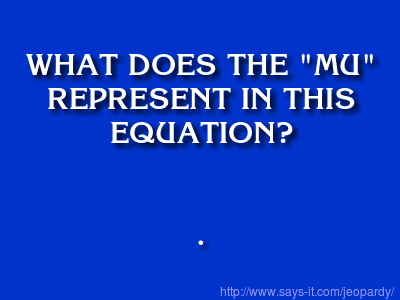 Sample rounds available upon request: ddixon@saddleback.edu
QUANTUM
MECHANICS
PHOTONS AND ATOMS
THERMODYNAMICS
PHYSICISTS
POTPOURRI
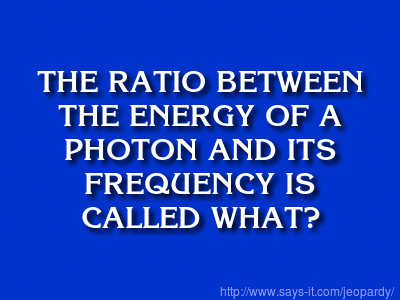 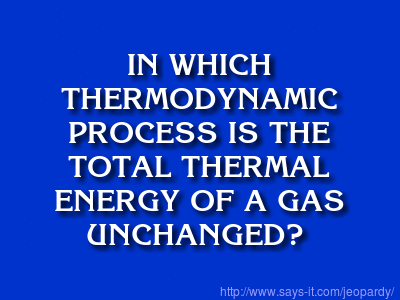 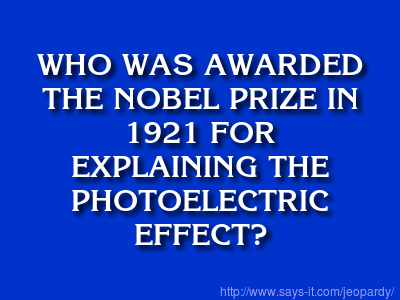 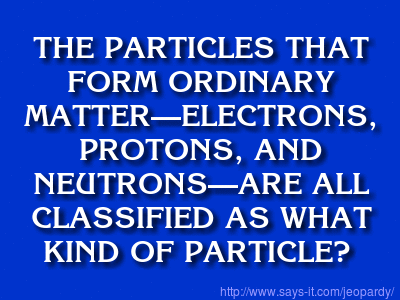 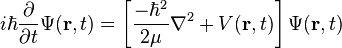 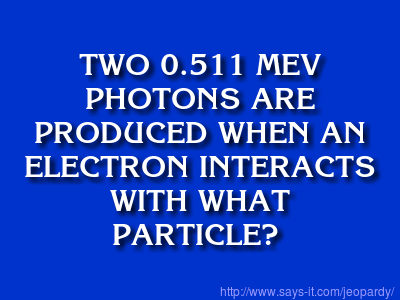 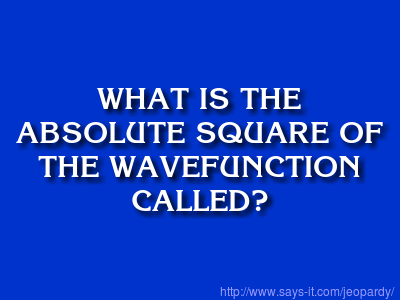 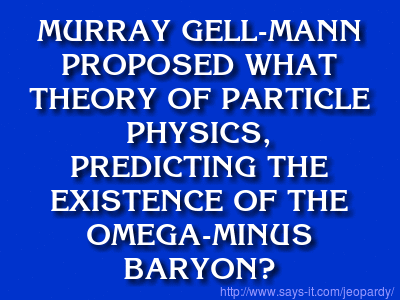 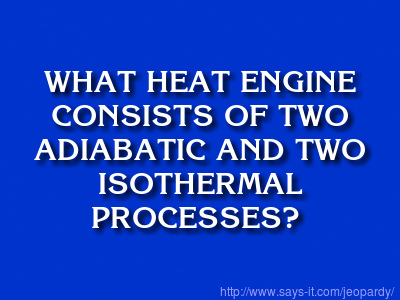 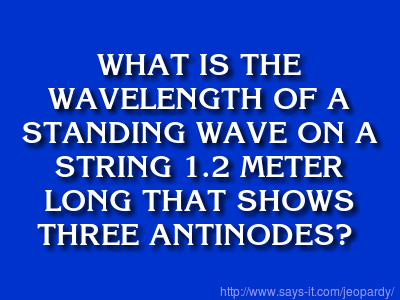 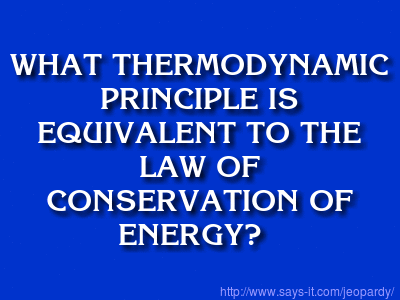 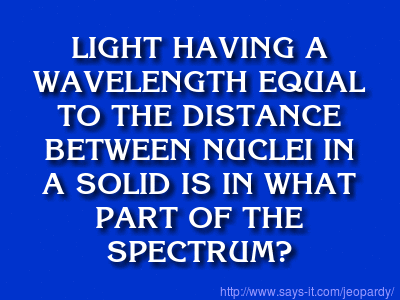 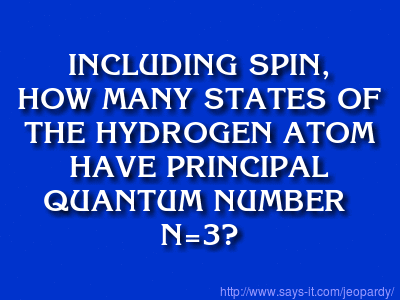 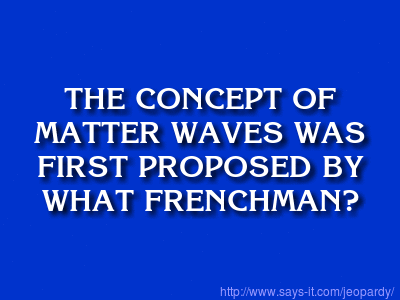 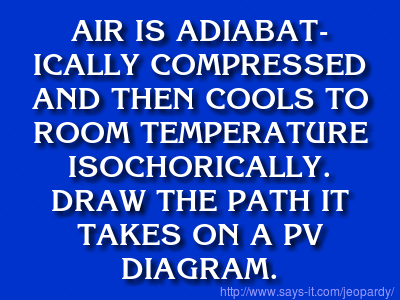 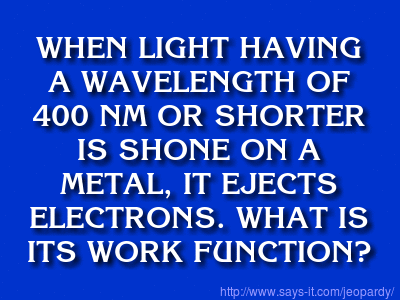 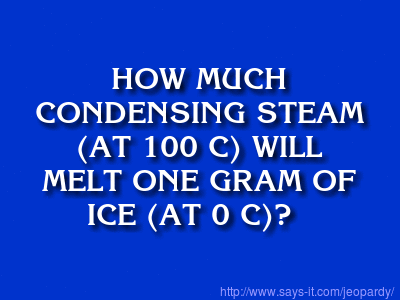 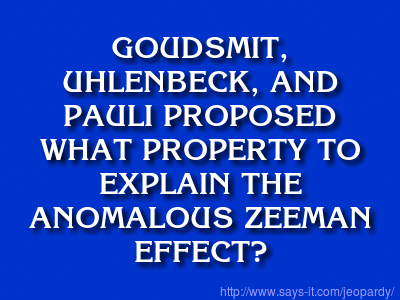 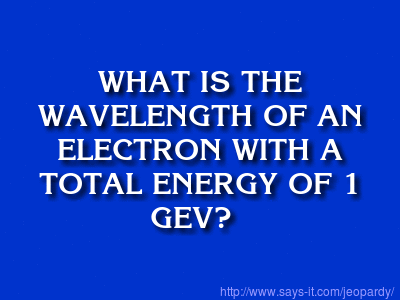 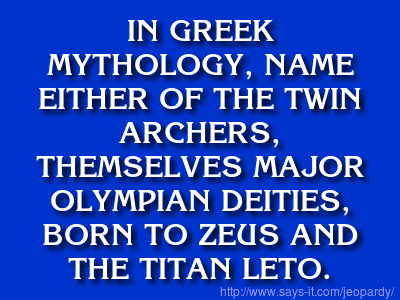 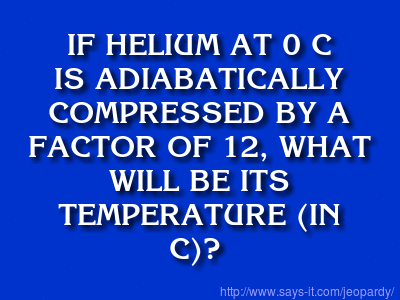 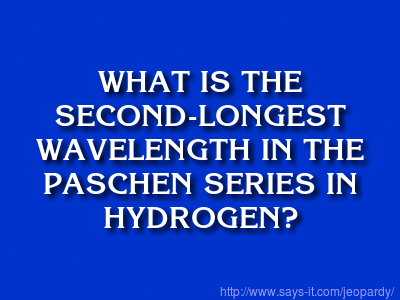 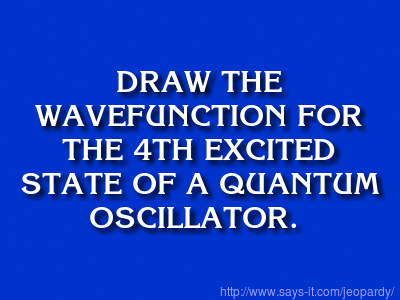 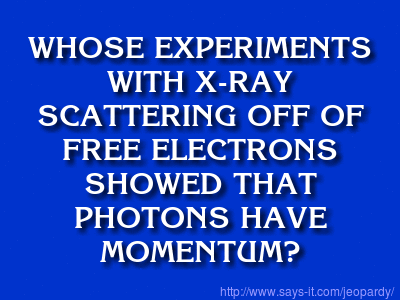 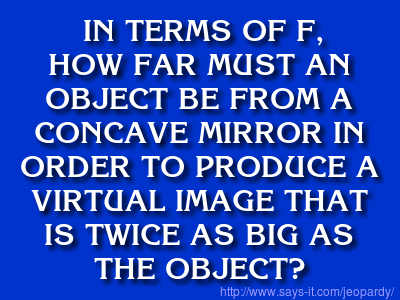